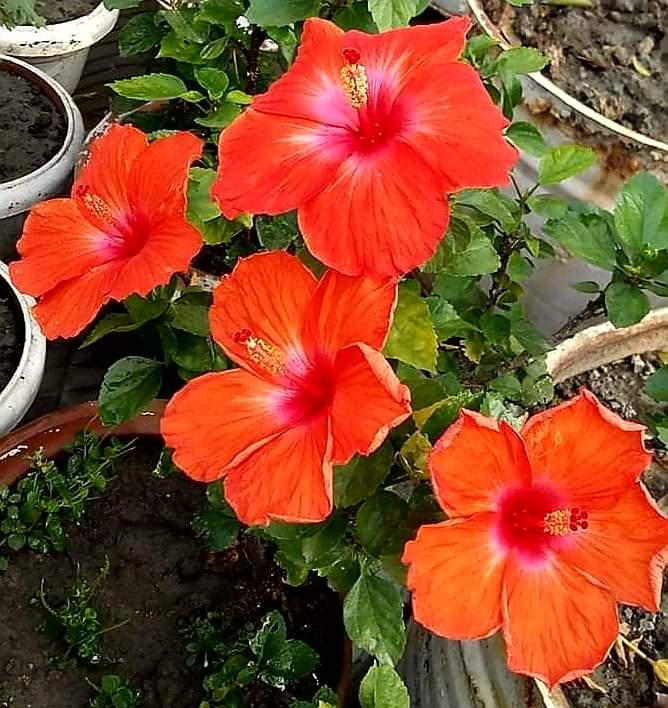 স্বাগতম
শিক্ষক পরিচিতি
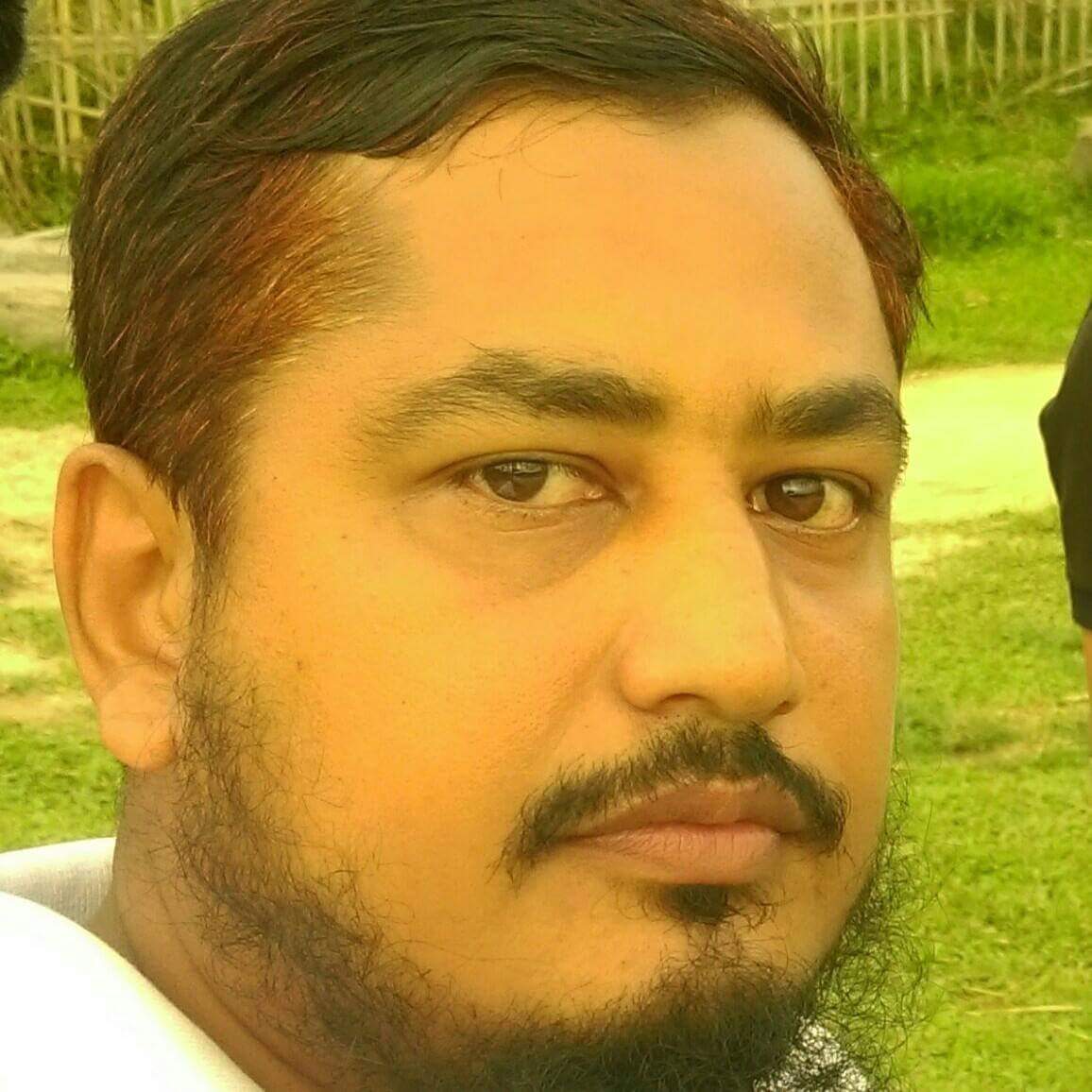 ফয়েজ আহমদ সরকার
প্রধান শিক্ষক
ইচাছড়া সরকারি প্রাথমিক বিদ্যালয়
পাঠ পরিচিতি
ওজন পরিমাপ
শ্রেণিঃ চতুর্থ
বিষয়ঃ গণিত
শিখনফল
২৪,১,১।ওজন পরিমাপের একক সমুহ উল্লেখ করতে পারবে।
২৪,৩,১।  ওজন বলতে কি বুঝায় তা বলতে পারবে।
২৪,৩,২। ১০ গ্রাম,২৫ গ্রাম, ৫০ গ্রাম,১০০ গ্রাম,৫০০ গ্রাম ও ১০০০ গ্রাম বা ১ কেজি বাটখারা সনাক্ত করতে পারবে।
আবেগ সৃষ্টি
নিচের  ছবিতে কি দেখতে পাচ্ছ?
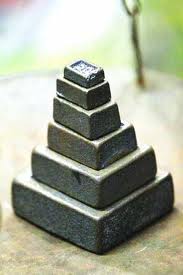 বাটখারা।
ওজন বলতে কি বুঝ?
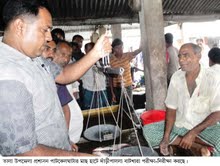 বস্তুর ভরকে ওজন বলে।
২৫ গ্রাম
25গ্রাম
৫০ গ্রাম
৫০ গ্রাম
১০০ গ্রাম
১০০ গ্রাম
২০০ গ্রাম
২০০ গ্রাম
৫০০ গ্রাম
৫০০ গ্রাম
১০০০ গ্রাম বা ১ কেজি।
১০০০ গ্রাম বা ১ কেজি।
৫০০ গ্রাম
১০০০ গ্রাম বা ১ কেজি।
৫০০ গ্রাম
ওজন পরিমাপের একক হল গ্রাম ।
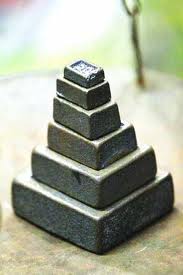 দলগত কাজ
দলে আলোচনা করে 
১০ গ্রাম,২৫ গ্রাম, ৫০ গ্রাম,১০০ গ্রাম,৫০০ গ্রাম ও ১০০০ গ্রাম বা ১ কেজি বাটখারা সনাক্ত কর।
একক কাজ
প্রত্যেকে ওজনের মাপার  গ্রামগুলোর ছবি দেখ ও সনাক্ত কর।   ।
মূল্যায়ন
প্রশ্নঃ ওজন পরিমাপের একক কি?
প্রশ্নঃওজন বলতে কি 
বুঝ ?
শূন্যস্তান পূরণ কর।
[ক]---------গ্রামে ১ কিলোগ্রাম।
প্রশ্নঃ বাটখারার তালিকা তৈরী কর।
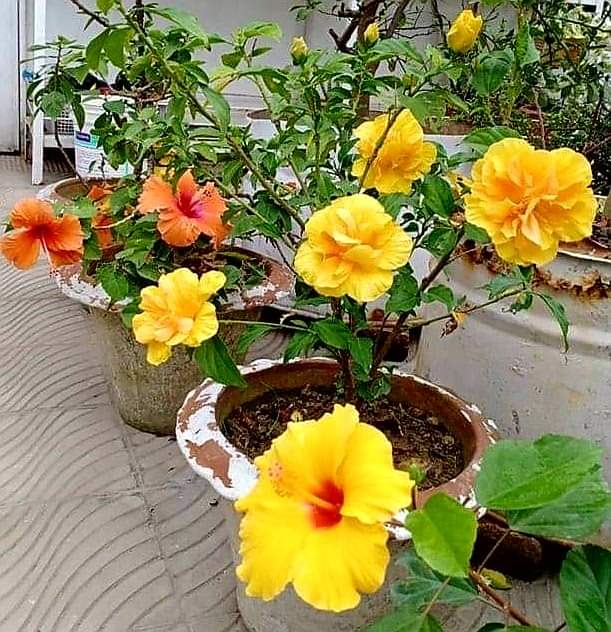 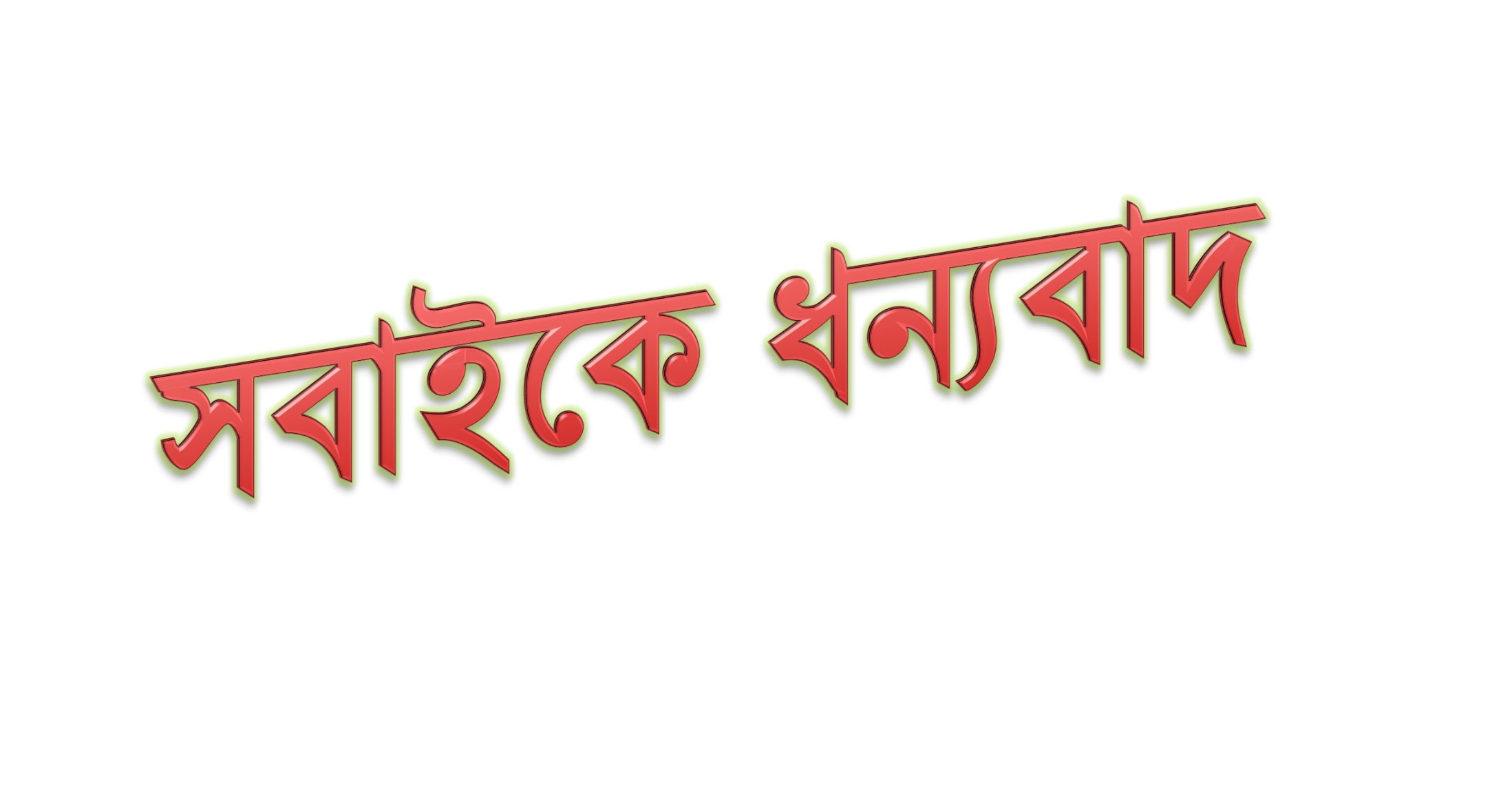